Береги свою планету!
«Мы хозяева нашей природы, и она для нас кладовая солнца с великими сокровищами жизни. Рыбе- вода, птице - воздух, зверю- лес, степь, горы, а человеку нужна Родина. И охранять природу- значит охранять Родину».
                                             М.Пришвин
Что такое лес?
Лес - наше богатство. 
Лес-зелёный наряд нашей страны.
Лес-это дом для зверей и птиц.
Лес - наш друг.
Там, где лес всегда чистый воздух.
Лес даёт нам грибы, ягоды, орехи.
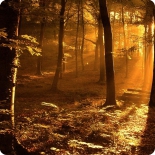 Экологические знаки
1.Не рвать цветы.
2. Не стрелять из рогатки.
3.Помогать птицам.
4.Не портить деревья.
5.Не уничтожать грибы, даже ядовитые.
6.Не шуметь в лесу.
7. Не вырубать деревья.
8.Сажать деревья.
9.Не оставлять мусор.
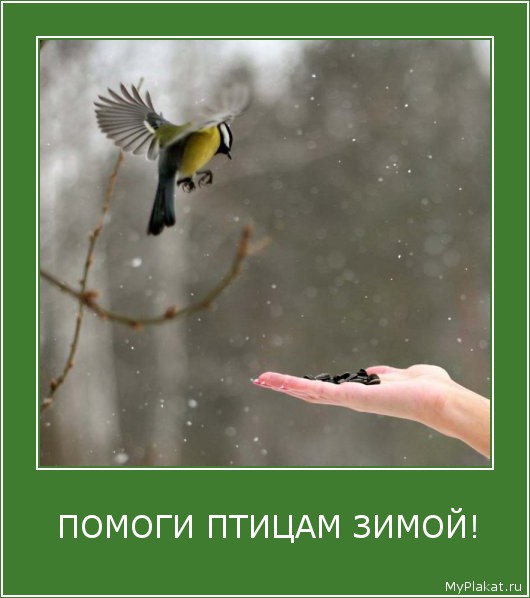 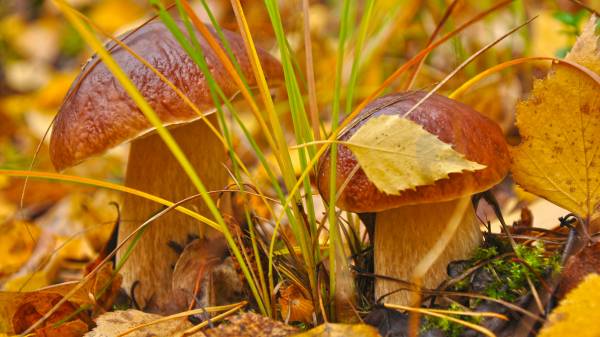 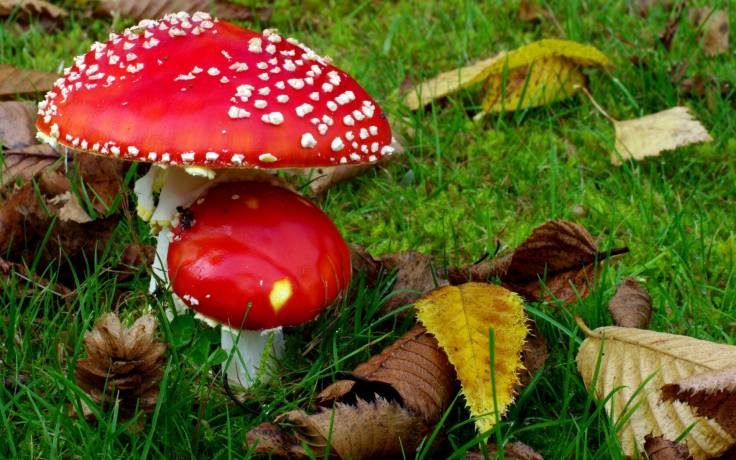 Жила-была река
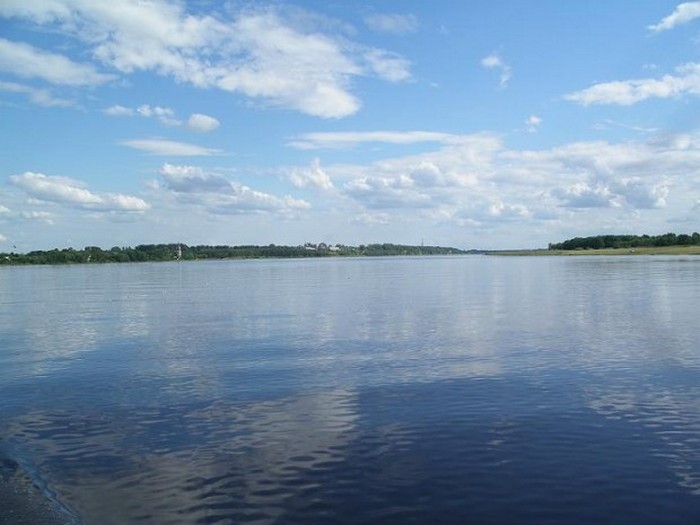 Пантеева Елена
Владимировна
Учитель начальных классов 
МКОУ СОШ с.Комаровка.